v
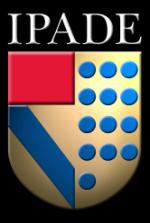 One week program:
Doing Business in Mexico 2013
(Emerging Markets development)

 FULL TIME MBA
IPADE Business School  International OfficeBeatriz Guzmán, Directorbguzman@ipade.mx

Rosa Garcidueñas, Managerrgarciduenas@ipade.mx
IPADE’s  Foundational Principles
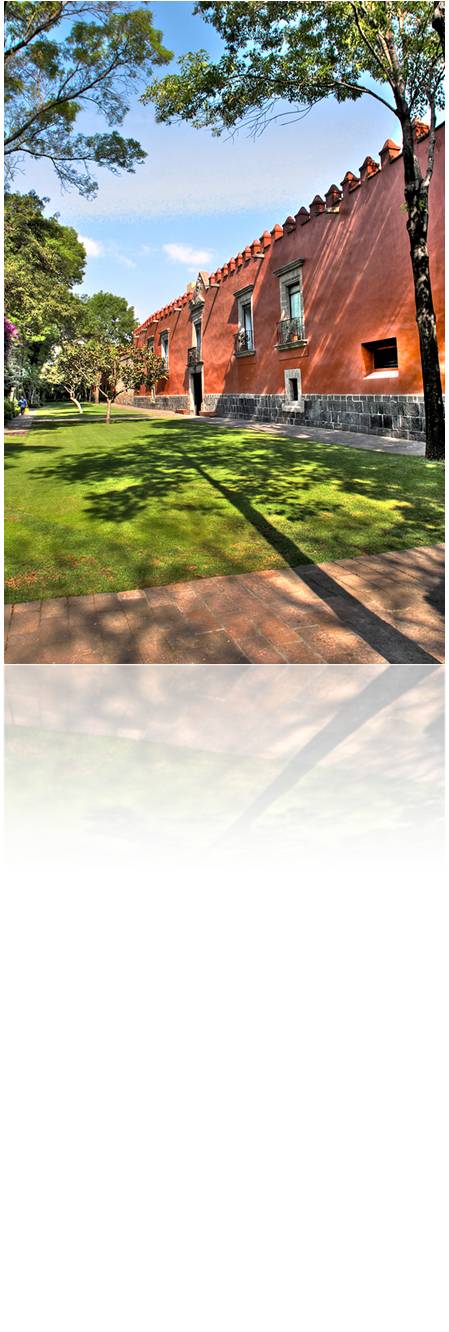 IPADE  was founded in 1967 by a group of prominent Mexican businessmen with the strategic guidance from Harvard Business School (HBS) and IESE Business School – life long associates through an Advisory Committee –
To bring top management practices to a professional level.
To encourage self improvement, and help top managers carry out their ethical and social responsibilities.
To offer an international business perspective.
P   R   O   G   R   A   M
FULL TIME MBA, INTERNATIONAL EXPERIENCE
An integral perspective in practical learning
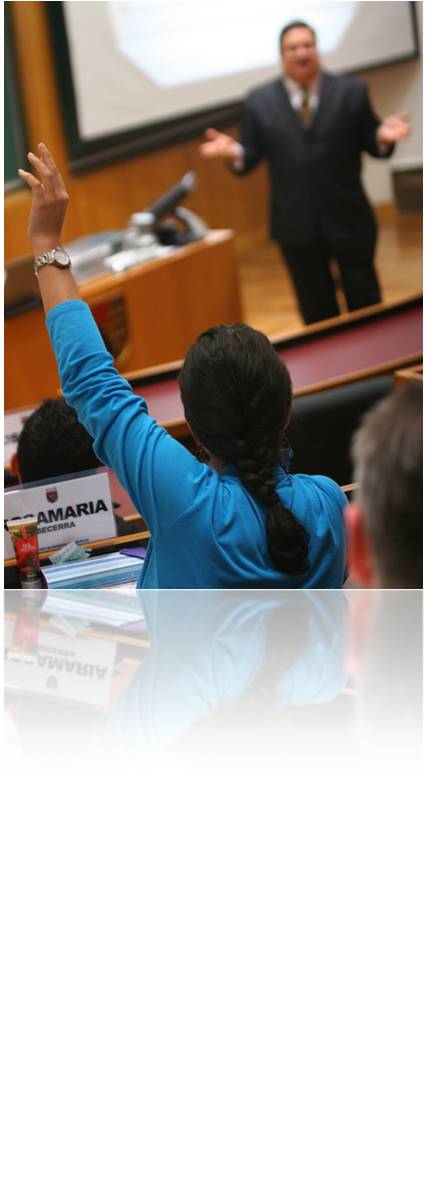 IPADE is the only business school founded from the enterprise, for the enterprise. It is the only business school world wide with this model.

Case Method Study: integrating individual study, teamwork and plenary sessions.

Faculty Expertise that combines a full time dedication at IPADE and a strong interaction with the business place.

Strong Selection of the Students, allows to achieve a very high academic standard. The lowest admissions rate in all Latin-America.
P   R   O   G   R   A   M
FULL TIME MBA, INTERNATIONAL EXPERIENCE
Continuing Education and Alumni network
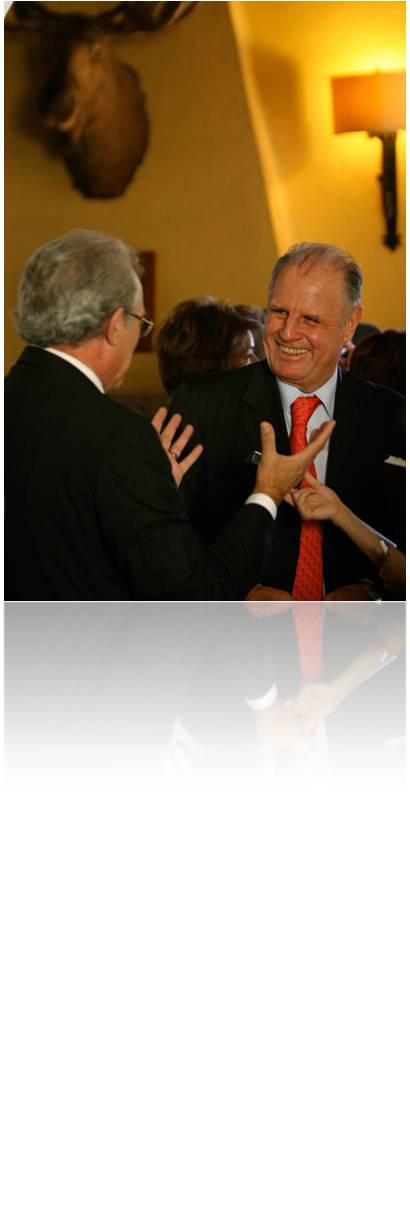 Alumni continuing Education Program; giving the alumni the opportunity to be up dated. 10 Topics in 2 sessions per month throughout the year.

Biggest alumni network and top business connections in Mexico and Latin America, gives our alumni the benefits of an IPADE community in workplace and business opportunities.

Lorenzo Zambrano
 CEO
CEMEX

Luis Berrondo
CEO
MABE

Emilio Azcarraga
CEO
Grupo Televisa
Marcos Martínez
 CEO
Banco Santander México

Ramón Zapata
Financial Operations Worldwide
Novartis
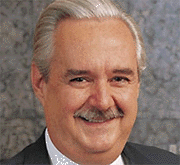 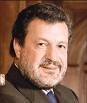 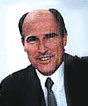 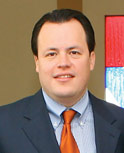 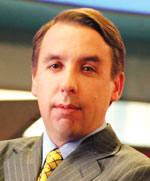 P   R   O   G   R   A   M
FULL TIME MBA, INTERNATIONAL EXPERIENCE
IPADE´s Full-Time MBA Program World Rankings, Accreditations and Associations
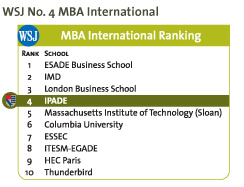 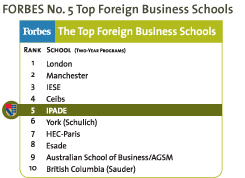 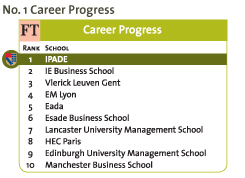 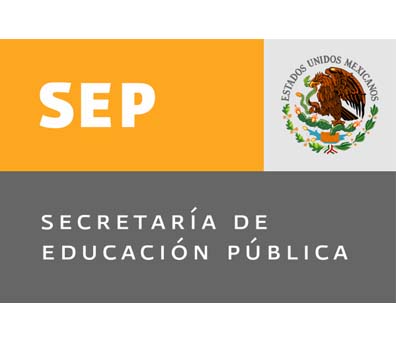 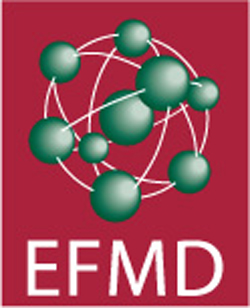 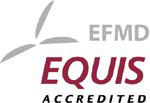 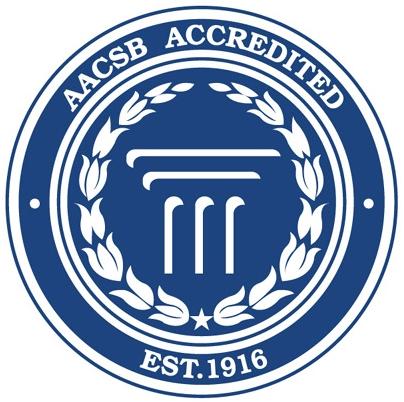 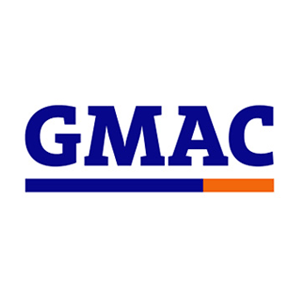 European Foundation for Management Development
American Association of State Counseling Boards
European Quality Improvement System*
Graduate Management Admission Council
Public Education Ministry (Mexican government)
P   R   O   G   R   A   M
FULL TIME MBA, INTERNATIONAL EXPERIENCE
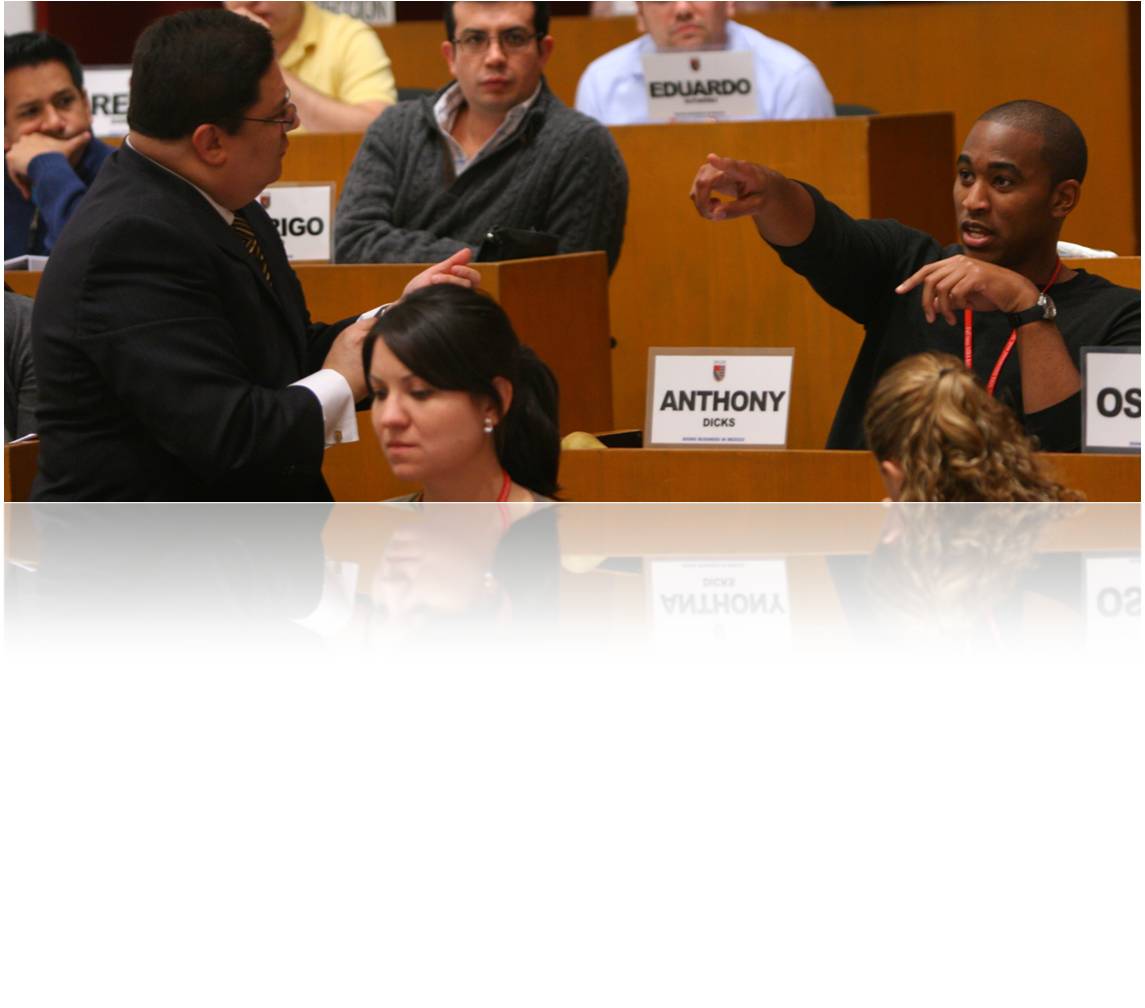 One Week Program
Doing Business in Mexico 2013
(Emerging Markets development)
Video links
IPADE. http://www.ipade.mx/Pages/visualizadorvideos.aspx?category=Videos%20MBA|MBA%20Videos&videoID=63
YouTube. http://www.youtube.com/watch?v=l8FrgfECwT4
P   R   O   G   R   A   M
FULL TIME MBA, INTERNATIONAL EXPERIENCE
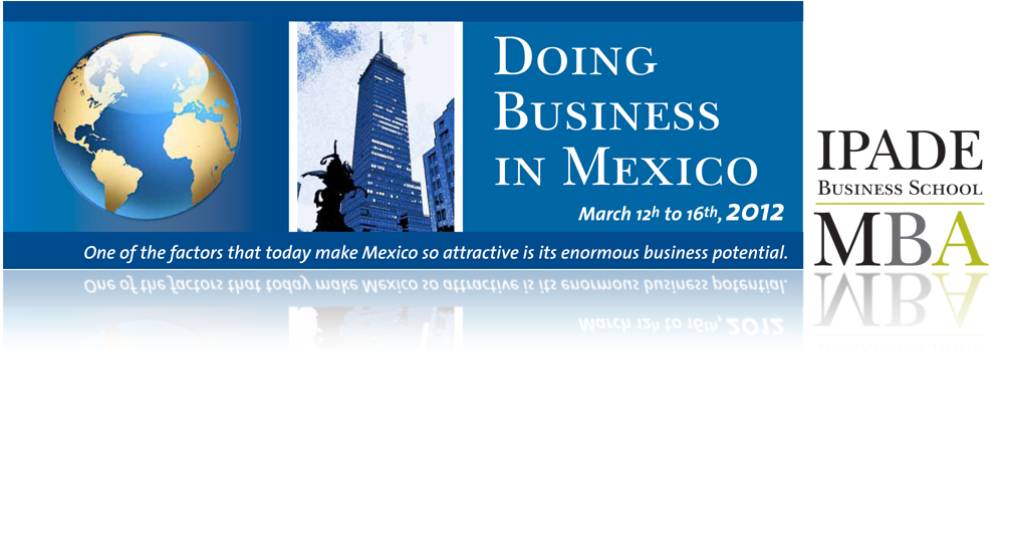 (Emerging Markets development)
Objective:
Questions behind the Program:
How to do business in Mexico in different sectors?
How to identify and develop entrepreneurial opportunities?
How to use your talent as MBAs to create entrepreneurial opportunities in Mexico?
How do emerging markets behave and develop.
To give MBA International Students the opportunity to live the Mexican Business Culture in a short period of time, plus the possibility of an enriching interaction with other international and Mexican MBA Students. To explore issues that affect Mexico and the relationship with other countries in the world.
P   R   O   G   R   A   M
FULL TIME MBA, INTERNATIONAL EXPERIENCE
Why a week about Doing Business in Mexico?Because…
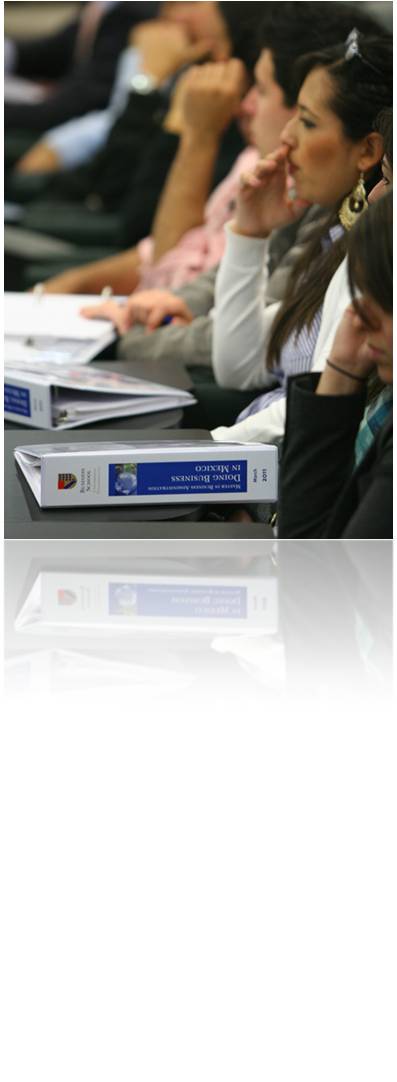 Mexico is a leader in development of emerging markets in Latin America with at least 35 multilateral commerce trades.

Mexico has 12 Free Trade Agreements (FTA) with over 40 countries including Guatemala, Honduras, El Salvador, the European Free Trade Area and Japan.

Mexico, according to experts, will have a foreign investment for 2009 of 2,500 million dollars, with the creation of 7,480 new jobs in the short and medium term.

Mexico is a hob for Latin America having one of the largest GDP growth in the last 6 years.

Mexico exports more than 90% of its goods under the FTA.
It offers the opportunity to live in Mexico City and its surroundings; experience the contrast between the pre-Hispanic, Colonial and Modern culture.
P   R   O   G   R   A   M
FULL TIME MBA, INTERNATIONAL EXPERIENCE
Preliminary academic content
Mexican Politic and Economic Environment. Analysis of today’s politic and economic environment.
Scotiabank Case. The merge of two cultures into one organization, Mexican and Canadian (Human Resources).
Gas Metropolitano Case. A company fighting a corrupted sector and the controlling to avoid it (Control).
Mexican Businessmen psychology. Styles of management and human profile and the impact of doing business together (Organizational Behavior).
Interlingua Case. Management and profile of Mexican franchises (Management Control).
Volaris Case. Operations in a low budget Airline (Operations Management).
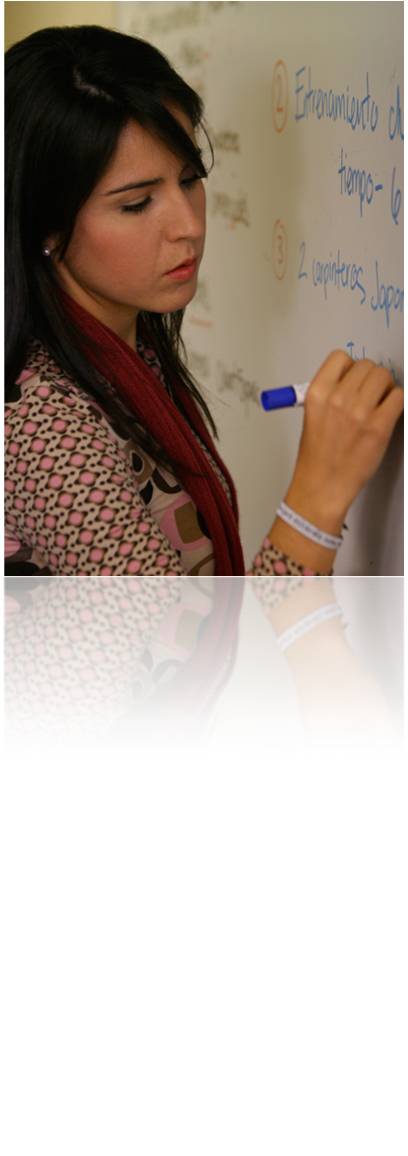 P   R   O   G   R   A   M
FULL TIME MBA, INTERNATIONAL EXPERIENCE
Week costs per student (prices in US dollars)
March, 11th To 15th, 2013
Registration deadline January 15th, 2013
Breakfast and lunch included
 School’s Library, Computer lab and printers no extra charge
 Student’s responsibility expenses: dinner, travel to Mexico, airport-hotel-airport transportation
P   R   O   G   R   A   M
FULL TIME MBA, INTERNATIONAL EXPERIENCE
P   R   O   G   R   A   M
FULL TIME MBA, INTERNATIONAL EXPERIENCE
Working load (credits and contact hours)
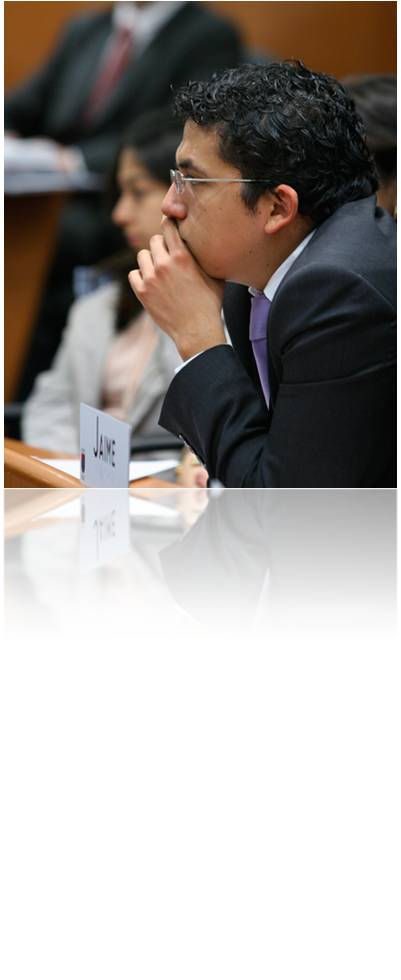 Requirements to receive credits:
100% attendance
Active participation in sessions and conferences
Teamwork assignments (two)
P   R   O   G   R   A   M
FULL TIME MBA, INTERNATIONAL EXPERIENCE
Team projects(IPADE and visiting students mixture)
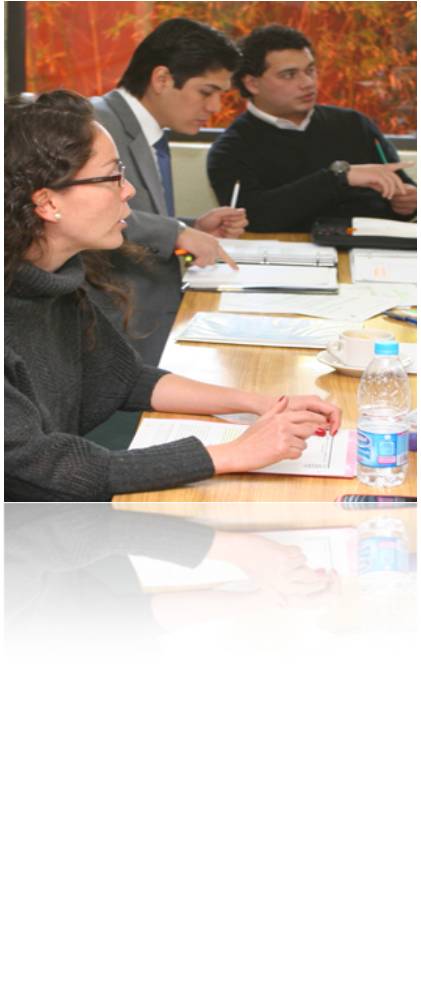 To generate a SWOT (Strengths, Weaknesses, Opportunities and  Threats) analysis of a Mexican business and develop a strategic plan to duplicate the Business Model in the global market.

To give a live presentation with the conclusions and take aways of the week.
P   R   O   G   R   A   M
FULL TIME MBA, INTERNATIONAL EXPERIENCE
School Participating
Cranfield School of Management  UK
Darden Graduate School of Business Administration  USA
Endicott College  USA
ENPC School of International Management   France
Essec   France
IESE Business School   Spain
Instituto COPPEAD de Administracao   Brazil
IPADE Business School   Mexico
Kellogg School of Management   USA
La Trobe International   Australia
Marshall School of Business   USA
Owen Graduate School, Vanderbilt University   USA
PAD, Escuela de Dirección   Peru
Politecnico di Milano MIP-School of Management   Italy
Pontificia Universidad Católica de Chile   Chile
Queen’s University   Canada
Rice University, Jones School MBA   USA
Rotman School of Management   Canada
School of Business, Hong Kong Baptist University   Hong Kong
Simon Graduate School of Business, University of Rochester   USA
SMU COX School of Business   USA
The George Washington University School of Business   USA
UNC’s Kenan-Flagler Business School   USA
Universidad de Chile   Chile
Universitá Commerciale Luigi Bocconi   Italy
University of Illinois at Urbana-Champaign   USA
Warwick Business School   UK
Yonsei University School of Business   South Korea
We expect 170-180 students
P   R   O   G   R   A   M
FULL TIME MBA, INTERNATIONAL EXPERIENCE
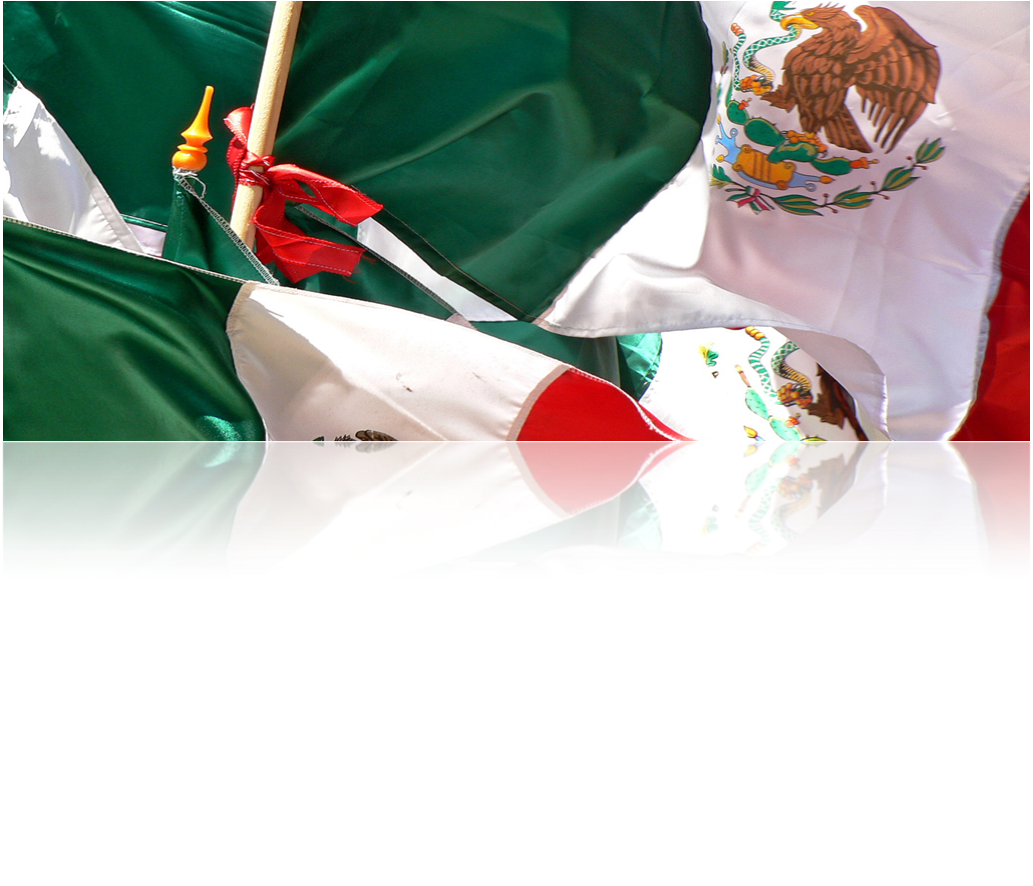 Why is Mexico the Choice
P   R   O   G   R   A   M
FULL TIME MBA, INTERNATIONAL EXPERIENCE
Mexico is open for trade
North American Free Trade Agreement (NAFTA) (1994): Canada and  USA.
Colombia and Venezuela, also called G-3 Free-Trade Agreement (1995).
Costa Rica Free-Trade Agreement (1995).
Bolivia Free-Trade Agreement (1995).
Nicaragua Free-Trade Agreement (1998).
Chile Free-Trade Agreement (1999).
EU (European Union) Free-Trade Agreement (2000).
Israel Free-Trade Agreement (2000).
Mexico, Guatemala, El Salvador and Honduras, also called TN Free Trade Agreement (2001).
Iceland, Norway, Liechtenstein, also called AELC (Asociación Europea de Libre Comercio) Free-Trade Agreement (2001).
Uruguay Free-Trade Agreement (2004).
Japan Free-Trade Agreement (2005).
Mexico has a North American Free Trade Agreement (NAFTA) that gives business and entrepreneurial opportunities for American and Canadian MBA’s

Mexico is currently the country with most free-trade agreements in the world.
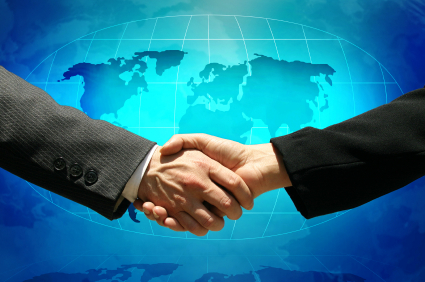 P   R   O   G   R   A   M
FULL TIME MBA, INTERNATIONAL EXPERIENCE
Mexico, gateway to…
North America
Low rates, benefits when manufacturing in Mexico.

$146 billion US currently exported to the region.

Business relationships already established.

Mexico’s land transportation network is one of the most extensive in Latin America.

Mexico’s ports have experienced an investment and traffic boom following a 1993 law that privatized the port system.
Latin America
Trade Agreements Network.

Business leadership, strongest economy in Latin America.

Strategic geographic location.

Language.
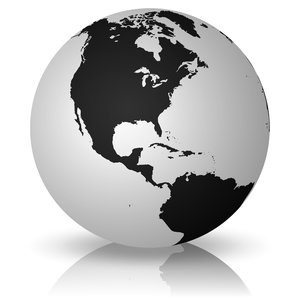 P   R   O   G   R   A   M
FULL TIME MBA, INTERNATIONAL EXPERIENCE
Top Mexican Global Firms
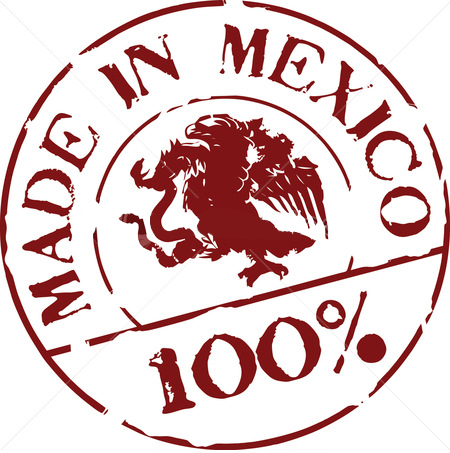 América Móvil  Telecommunications Services
CEMEX  Construction
Carso Global Telecom  Telecommunications Services
FEMSA   Food, Drink & Tobacco
Grupo México   Materials
Grupo Carso   Conglomerates
Grupo Modelo   Food, Drink & Tobacco
GFNorte   Banking
Grupo Televisa   Media
Inbursa Financiero   Banking
ALFA   Conglomerates
Grupo Elektra   Retailing
Grupo Bimbo   Food, Drink & Tobacco
Industrias Peñoles   Materials
Liverpool   Retailing
Soriana   Retailing
P   R   O   G   R   A   M
FULL TIME MBA, INTERNATIONAL EXPERIENCE
An opportunity to enjoy the city
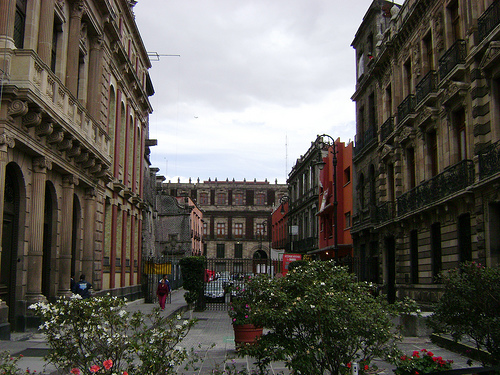 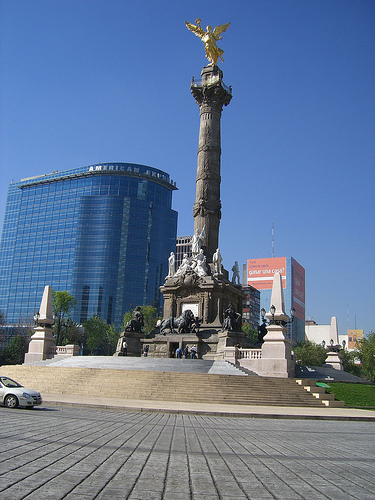 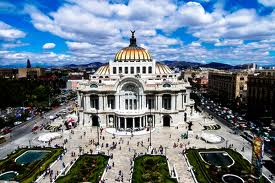 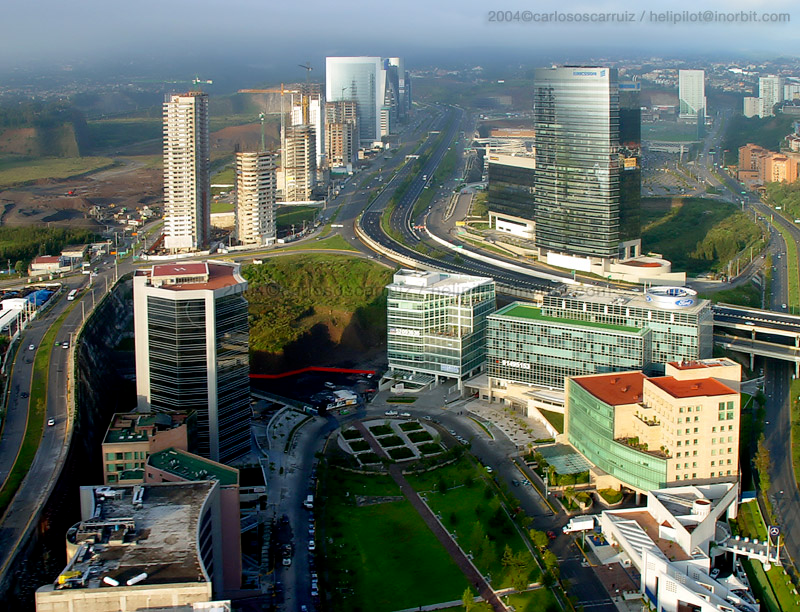 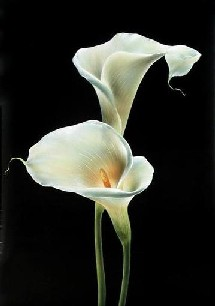 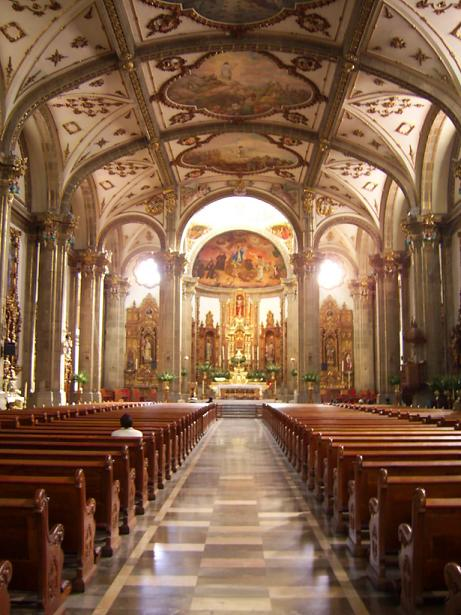 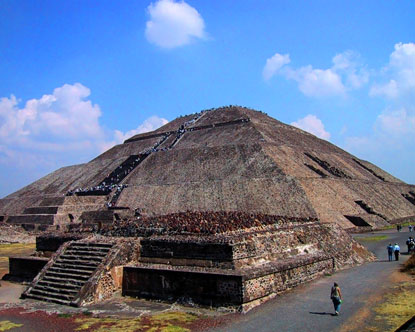 P   R   O   G   R   A   M
FULL TIME MBA, INTERNATIONAL EXPERIENCE